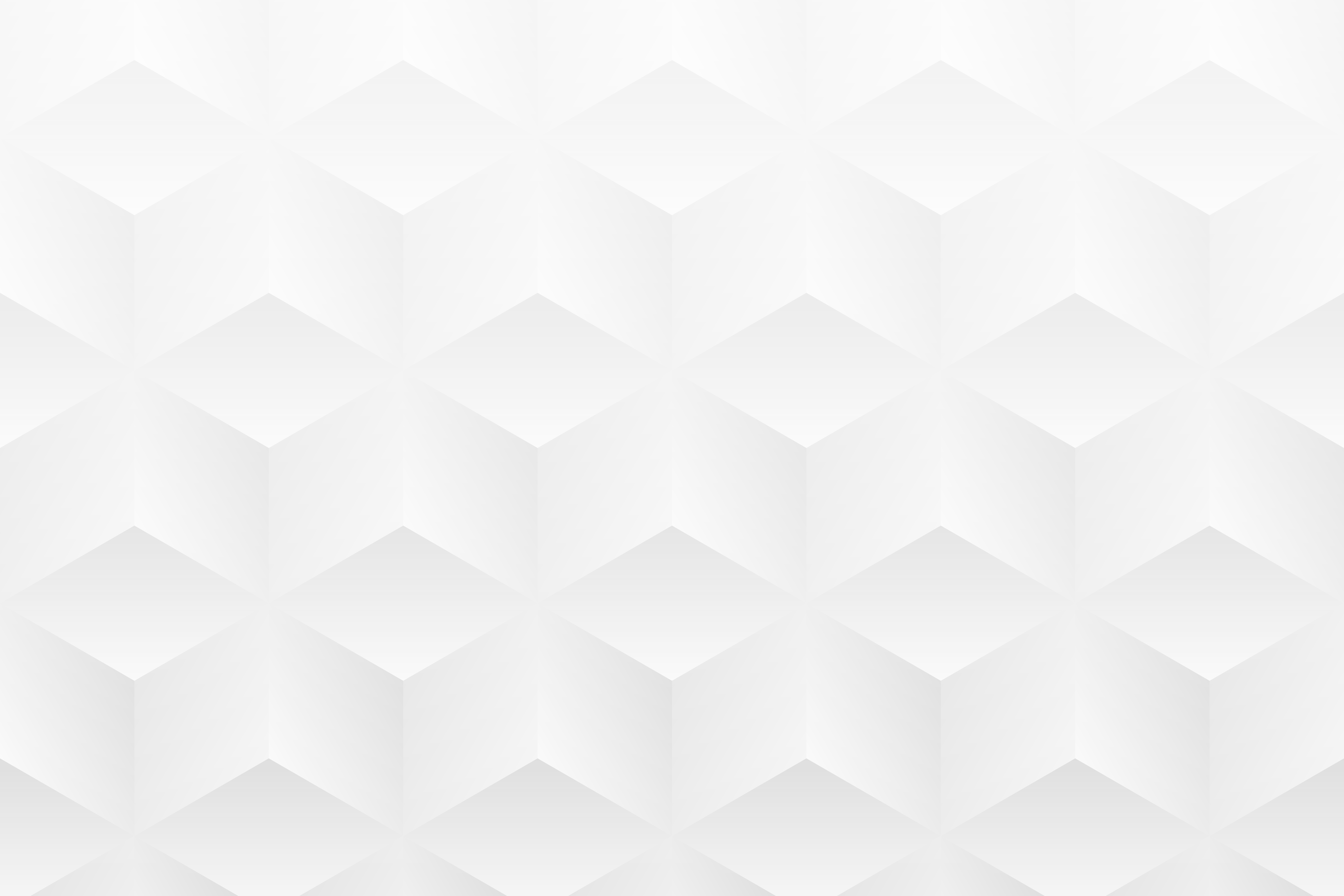 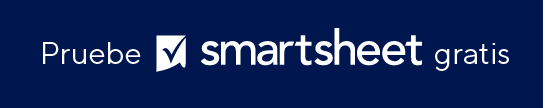 PLANTILLA DE ESTUDIO COMPARATIVO PARA POWERPOINT
CREADO POR
NOMBRE

FECHA
DD/MM/AA
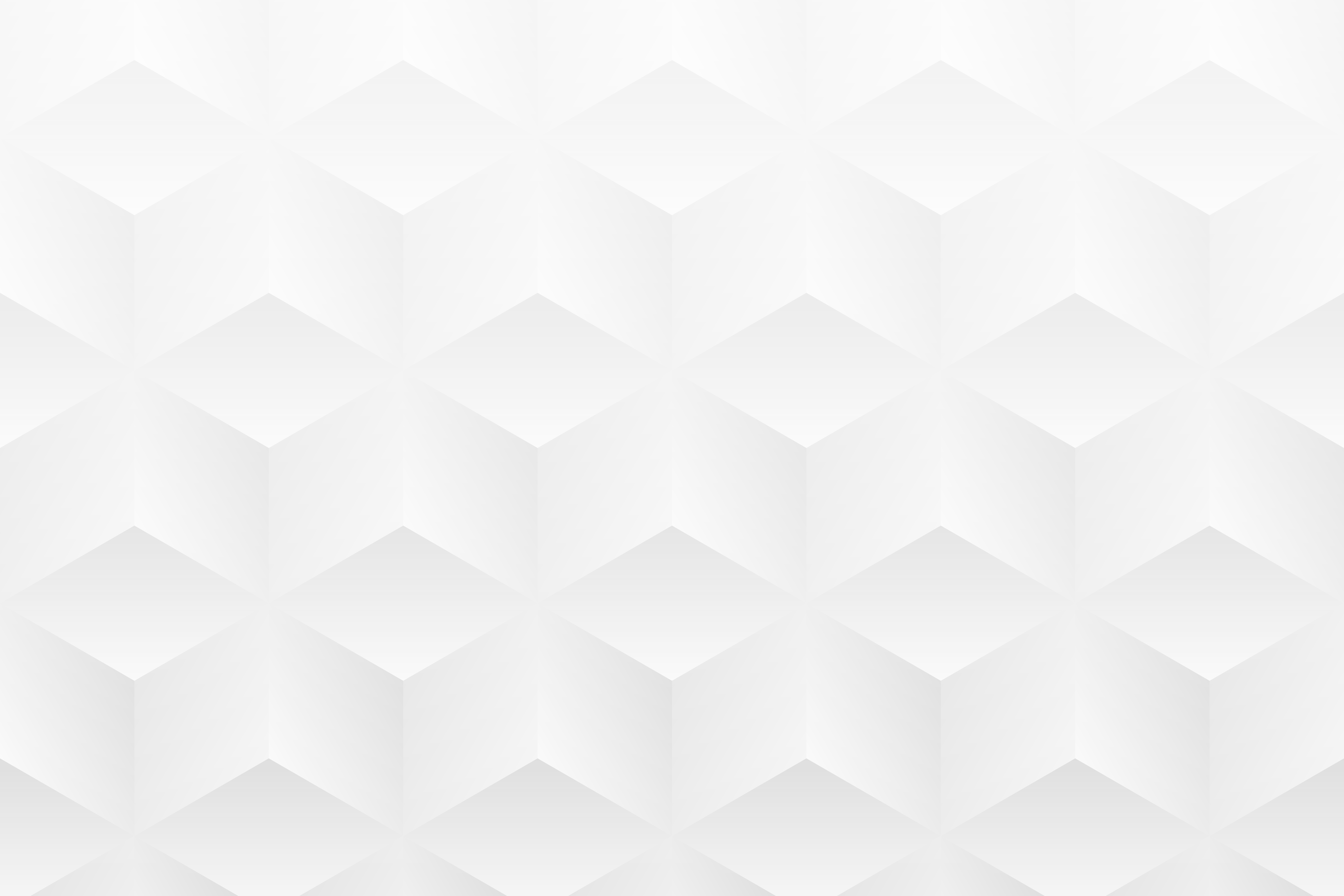 COMPARACIÓN EN PARALELO
En el lado izquierdo, describa el primer elemento, concepto o estrategia que está comparando, y detalle sus características clave, beneficios y posibles inconvenientes. En el lado derecho, haga lo mismo con el segundo elemento, concepto o estrategia. Este diseño es ideal para hacer una comparación en profundidad de dos elementos diferentes.
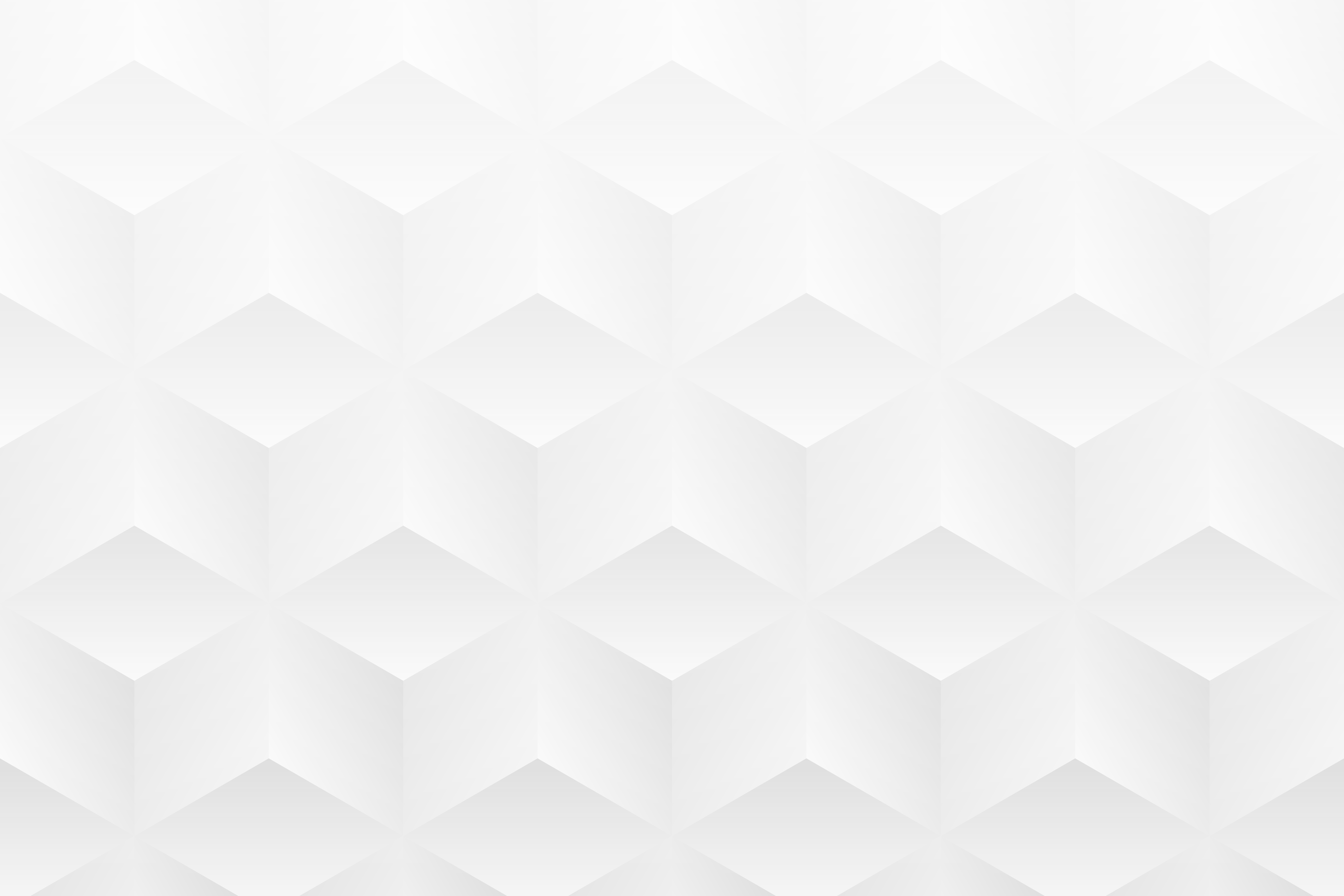 AÑO ANTERIOR FRENTE AL AÑO ACTUAL
Para cada uno de los elementos, proporcione un breve análisis en el que compare los datos del año anterior y del año actual. Explique la importancia de los cambios que se produjeron y lo que indican sobre el rendimiento, las tendencias o las mejoras. Compare el rendimiento o el progreso anual. Incluya porcentajes relevantes y explique brevemente por qué cada elemento cambió o mantuvo la coherencia a lo largo de los años.
AÑO ANTERIOR
AÑO ACTUAL
65%
65%
95%
95%
23%
23%
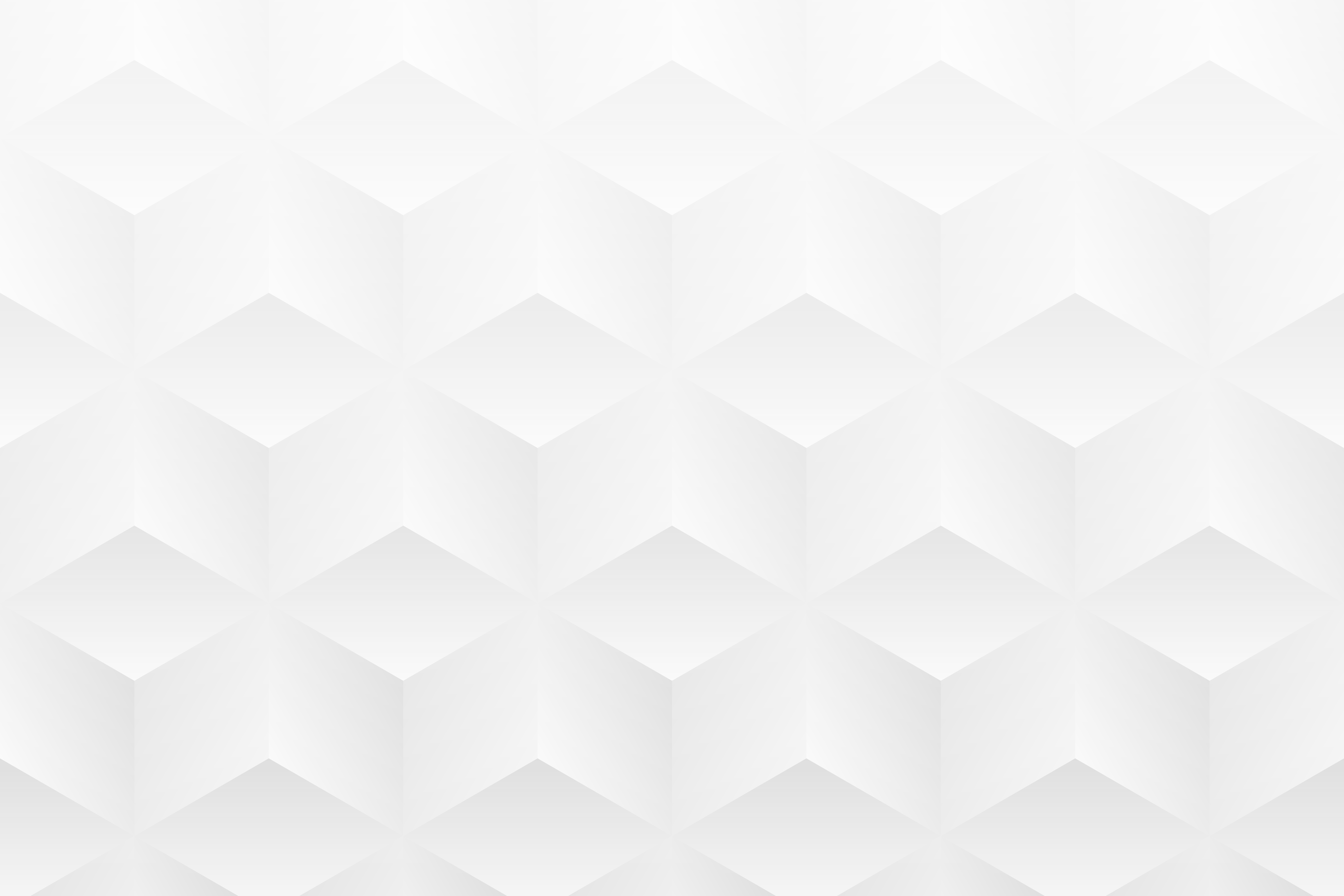 GRÁFICOS INTERANUALES DE BARRAS VERTICALES
Utilice estos gráficos de barras para mostrar cómo cambiaron elementos o métricas específicos en un período de tres años. Cada barra representa un año. Introduzca datos para reflejar el crecimiento, la disminución o la estabilidad. Incluya una breve descripción debajo de cada gráfico para explicar los factores clave que influyen en estos cambios interanuales.
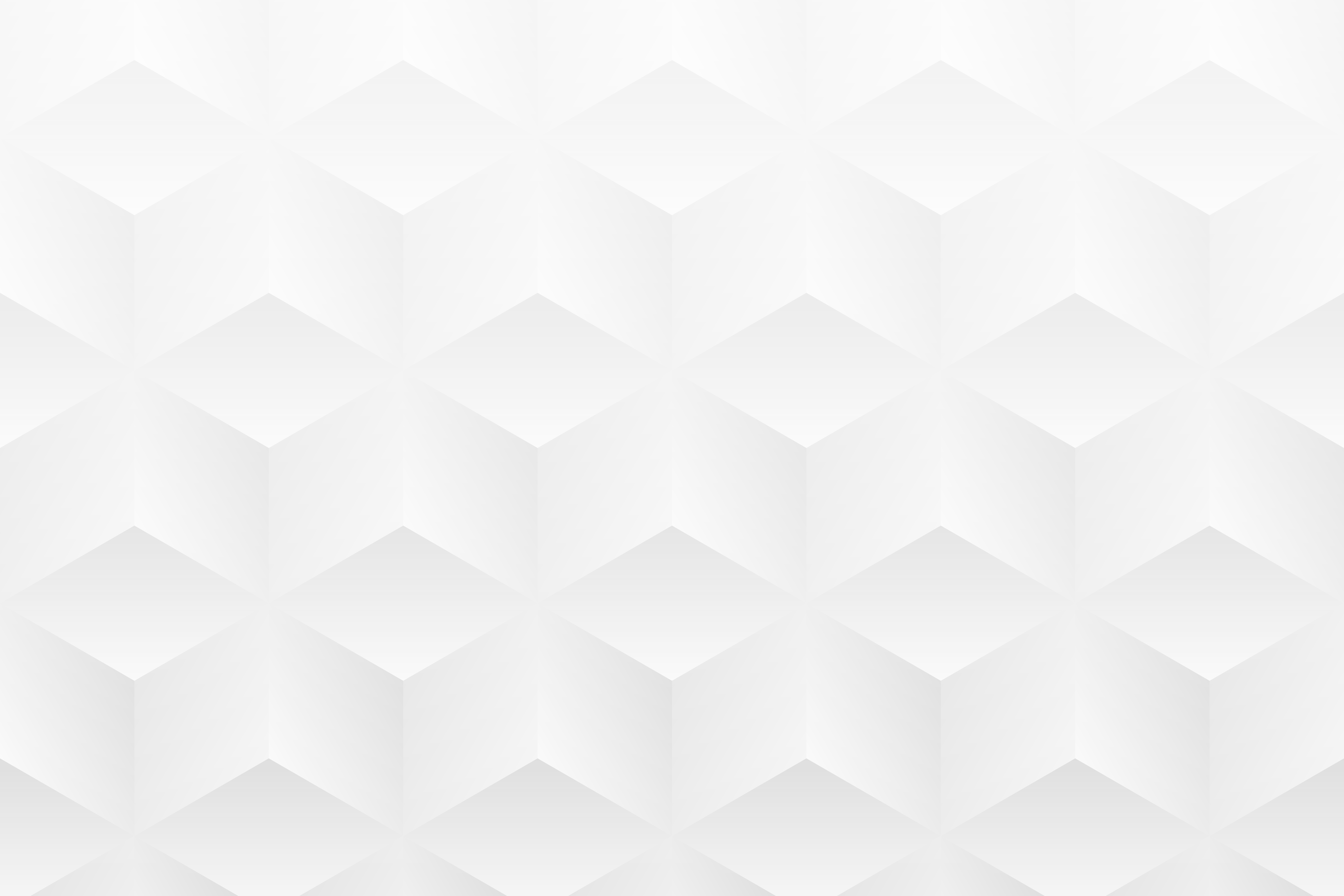 ANÁLISIS COMPARATIVO
En cada opción (A y B), enumere tres características o aspectos relevantes. Describa las ventajas y desventajas de estas funciones, y céntrese en comparar y contrastar las dos opciones. Este ejercicio es fundamental para cualquier análisis en profundidad de dos estrategias, productos o soluciones diferentes.
vs.
OPCIÓN A
OPCIÓN B